Influential Women in                  the New Testament
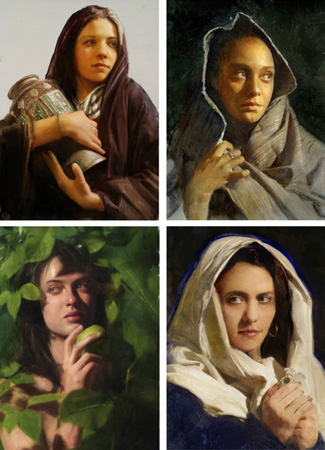 I.  Mary - The Mother of Jesus.   
  Luke 1:26-31
Chosen by God 
  Luke 1:46-48
Humble
 Exalted the Lord
 Rejoiced
Influential Women in                  the New Testament
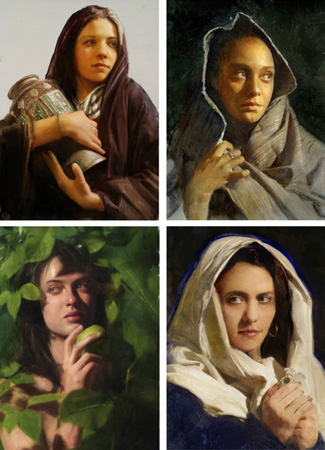 II.  Elizabeth, the Relative of Mary.  
  Luke 1:6
Righteous
 Luke 1:39-45
Joyful
Influential Women in                  the New Testament
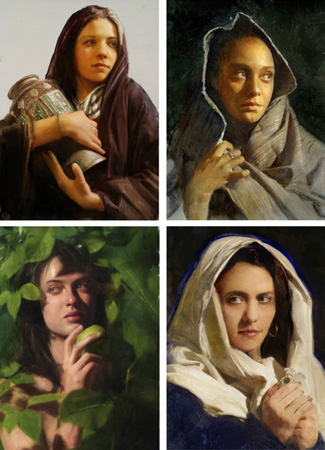 III.  Anna.    
 Luke 2:36-38 
Older
Prophetess
 Never stopped serving
Influential Women in                  the New Testament
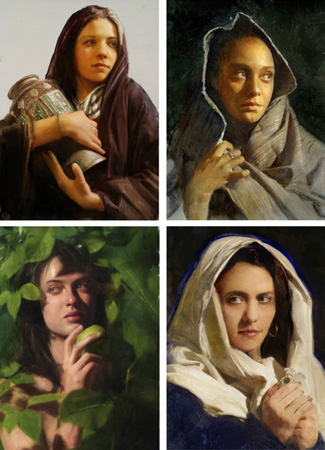 IV.  Mary and Martha.   
John 11:5
Friends of Jesus
Luke 10:41-42
Mary chose the good 
Martha the worries of the world.
Influential Women in                  the New Testament
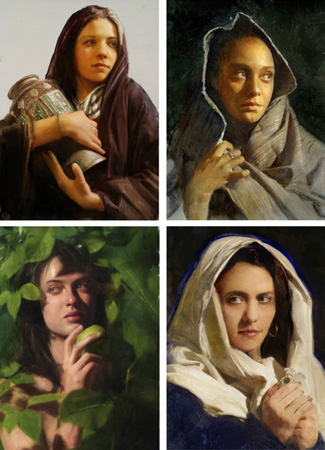 V.  Mary Magdalene, Joanna, Susanna.  
 Supported His work (Luke 8:1-3).
 Faithful up to the cross (Mark 15:40,41). 
 Spices to the Tomb (Luke 23:55-56).
 Mary Magdalene first to see the risen Lord (John 20:11-18).